Smart E-Pants
Presented to the Department of Veterans Affairs 


By VA Administrators: Kyle Zimmermann, Emilia Nurmukhametova, Anfisa Khanzhina, Justin Self
26,000
Cost of Stage IV PrU is $48,000
Up to 31% Chance of developing PrU
26,000 at risk of developing PrU
Each Year
[Speaker Notes: Image url: http://www.dick-ford.com/animations/projects/medicalillustration.html]
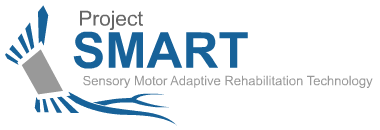 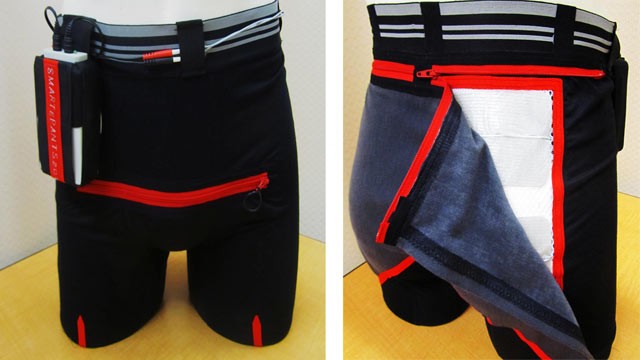 1. Stimulator
2. Electrodes
3. Garment
[Speaker Notes: Image URL: http://www.electriclove.info/wp-content/uploads/2012/11/ht_smart_epants_thg_121016_wg.jpg]
Stages of PrU Development
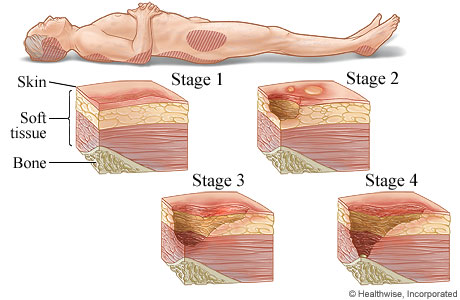 [Speaker Notes: Image URL: http://img.webmd.com/dtmcms/live/webmd/consumer_assets/site_images/media/medical/hw/h9991533_002.jpg]
[Speaker Notes: Image URL: 
-http://www.gsi.no/images/turn_9747.jpg
-https://i.guim.co.uk/img/static/sys-images/Guardian/Pix/pictures/2014/6/18/1403091632046/district-nurse-assisting--014.jpg?w=620&q=85&auto=format&sharp=10&s=81509b7cf2404934e6f61e6ec21e12c1
-https://encrypted-tbn1.gstatic.com/images?q=tbn:ANd9GcQsUjxDIR9cAUIw3qpZUXPiaxezHdlFjRfBooLcU51M4N4FLARKHA
-data:image/jpeg;base64,/9j/4AAQSkZJRgABAQAAAQABAAD/2wCEAAkGBxQTEhUUEhQUFRUXFxUVFxQXFRQUFRgVFBUWFxUUHBYYHCggGBolGxQUITEhJSksLi4uFx8zODMsNygtLisBCgoKDg0OGhAQGywkHCQsLCwsLCwsLCwsLCwsLCwsLCwsLCwsLCwsLCwsLCwsLCwsLCwsLCwsLCwsLDcsNzcsK//AABEIAMEA8AMBIgACEQEDEQH/xAAcAAABBQEBAQAAAAAAAAAAAAAAAQIDBAUGBwj/xABBEAABAwIDBAcGBAUDAwUAAAABAAIRAyEEEjEFQVFhBhMicYGRoTJCscHR8AcUI1JicpLh8VOCohY0whUzQ3OD/8QAGgEAAgMBAQAAAAAAAAAAAAAAAAMBAgQFBv/EACcRAAICAQQCAQQDAQAAAAAAAAABAhEDBBIhMRNBUQUUIjJhcZEV/9oADAMBAAIRAxEAPwD0nMNJuo6tcDgTwn0S1GmbRJB1toQR6ZlGd97Q1s74c6f/ABJ8VJeybrW8Rb7KXOLXF9LqNgksBkdoDKbAZYuJ3eHmmNBIFrksbeRc5nOnlMKAsmbUad4PKU1lT9xG48LEAxfvUcHIR2tWtGY9+jfdsQhxBeSdJPgBZvhc+SAslqVgBIv6IdXA5+nmVXd7YAsLjfyT8o7XARbznxgFBKsU4wcomNd998Ru471L14kC3GZ5W+CD1XU+71mXT3s2vflmeUKmWzGsa982nn7J80Epl5jwdCCUjagOhCq4rLbL9bJGPDTfWNb3NteOvJBNl5AVPrnSRbdwBkzytpp6oGIMTPkBxj1F1AWXE4Khj9q08PT6ys4NEmN5dB3DevP9o/io4O/SotDdxcSSfKIVHJIuo2enEKBefbH/ABSY4luIYW8CwSPJdts7adLENzUajXjfBuO8ahCkmFUWykQhSAqAUgKEAOlJKRCCASpChBIShIlCiwBLKSUKGBI9oOolBYDqAdychOFDRTF7apvUt4DyUiFBIzqm8B5JGYcAk68LaRP1UiAUBQBgGg00Q5gIPPhZORKCSt+TERIjhlHPnG/huUwpi++dZunEpEAkAYOASdU3gPJLKdKgkjNJvAKLG1qdJjqlSA1oJJgfd1YJXmvT3bXWv6phmmx0GNHP3eAuqTlSLRjZz3Snaj8W8uNm6Nbwb9wufqYKGlx8FvihM/ff8lDthsENA0+O/wCIWJztmmMVRzFHBGSVe2VXqUnZmOc1wNiCQf7rpsFgAacxeyrVcCA0xrKjyOy2xHe9DOlBxINOrAqt3j3hf1XUrxjZOINGuHjc4fOfivZGPm43381qxT3IRkjTHyiUiVNFioSIlACpEhRKhgCUJsolQAsoTSlBUEllIkQnihySUiEAKlCalBUUSLKpbS2tSoR1jwJ0GrvJcx0l6ahksw5BO+puB4N3E815/i9oOeSXElx1JN/7ro6fQOfMujLl1Kjwj0XFdPKQMMpudzLg0fAlV/8ArsnSiPF5PyXnX5tAxR4roR0GFLoyvVT+Tt8V0yxB9nIwcmgnzKx8V0wxQP8A7zgOIDfosJtY77priOa0R0uJdRRR55v2bJ6V4vfWdyNoWXsevnysOomeZOqozknLca5TuPJO2NQe6qSwS4GTw1XI+qaVNb4Lo26LO921+zpabRYneSfX+6ZiatNxubzPr/ZYOMxVRtUUyCMpiOQWT1zs2+Z+v1XnEkzs7WekYSMoaOA+SXF4cBokhouZOixdk1XHvMeS6ath2vY1rxIkGOYukOSsfiwyZiYHo4+s/wBppaCAHNk63cTO/TzXqAG7gqmyyBTAAiLeKtZl0MMajZjzP8mh8pZUWZGZNsTRIkTQ5KCgKFRKbKSUEjpSEpEkoJFJRKSUkqoFyUmZNlMLk4RRLmTXOULqijbUMiFBNFknw9PVcD006XTNGgezcOePej3R/D8fj12K/UlhJOYEW1uN3NePbbwD6DiyoDG5/umN4PyXQ0mKO65GPUZJJUinUrE/T70VcP4Hl/YoIUB1+S7S4Oc2TNep6JkSqDnSrOCMtd96KYzV0FF8FNqBQUa/FWZTbsCq2teFv9Dm5atZx9mKQE7y5znEDuDPULmtoUo7QXQ7DpvcaTRaQ6oTuBdlYzvs1/muT9Sm3glH2bNDSzRbOi2nsynXqB8Q8bx81gV+i+SpmLpHgvQtlbFYJzkv5eyPRan5Clly9W2O75rycNNka5Z6aeqx3wjj8PhGUxIiNy1NlYE1CHvAyAmGmZMaHmOasf8ATwFmVDlPuuAJHc4RK2aloHIffopw6dqX5Bm1ScUoDKVNrBDQAOAQ5ya5yhqVFsswkudIHqm6snMqKLAuhyeCqLsSG2JU9KqDoUJoiiykKAUK4CSkSFAcgAlNJSkpFDAsOcoXVElR6rPcmCiQvSB8AlRByjrVPRXxRtlMkqQU6h1G4yrO1Nniq0uaGn9zCAQfA/d1DSbFPmTI4iNfip8Fi4JAva7eMcPVa3foyd9nFYjonhXuhwqUDxYeyP8Aa4adyp4r8OXG9HEMfwzAtPjBK9B2jh2VRIsePyK54tdTdvCZHNL5Fyxx+DgNodDMZT1p5ubHNPoYPoszD4d9KQ9jmng5pab6GDuXq1XaL9Dfw+YXN7a2zSdVLK+HbVaAO21xZWaTrDxYjkQtOHLPfdWLlCK9nGVGw7kVI2oRHxXQ1djYatfD4prXbqeJikb7usHZPoqmK6N4qld1CoW/uYBVYfFkha1mjfPH9ivHIo9QahyNiXWvoP4jyAuuy6B03VmvqCTTz5KObRtNggEd5Lj4rjjg6pa5rGPBLTJLXCBvEkWnReodD8J1GDo094aCe91z8Vx/qGXdKkzoaPHXLRu0WBoj1UmZV86Q1VzToFjMo6zrqI1FFiKuiiyKHVHrPq41oeGukzax0O6R3SrLGufYDx3Jaeyx1mYukxGXdbf3qjfNF6dWTnAtLcwkRrw9VUa4e7eFY27islGMwbmsOJ4x3Kjsose2GEOaPeEg+M70nLKuBuLHv5K2OOd06W03z3KiytUZYkjgR3LdcxjnWAkalZ+0WBrhOhkH5HlvVI5C08NKznNo4zG606j33IgEA8rHVZeO2tj6RAqGs3NpBzAnhmbInkuh69suB9r5j/IXc9HCKmHpO1OUajeN6clfsT5K9HBdGaWOrumpUr0qYAOZwyl06Bod8dFsdIXVKFJr8PXrVXEex1YrTeJ7LJaOa6faVMEkBkui7+AJi/M3WPWwlVroo1XscRE9gxwEFsk9ylccFVPfI4+l0uxoN6Bd/wDjVHlBVxvT1zbVcM5vdmHo5vzXQf8Ap+JAJdXe6pFnuNh/t5pmOomsGiuGvaTDxBI09oQZFx6qPyXsZvh7X+GpVeoS5MLk0uWtcmQVzt08J7lBUeYlMJieZv36JrHzbu9J+oW/DDajJknZpYOp2HZyQANwn2oIt4G6rPjcZGoPBPwzwA4OuOwba23eqiexoNt+gGuukK9csWTU8TJlwIJ94aHmVSxlFxkgtdvAFjPLd4K5Qx2Rr6bmSSYgnLlMQdyyXuI0Ko42FlBuJBN5BGo0I7wVQ2psplQZgO1x+oU22aQf2gS1wntN18eIU2xaOZpzkkgxOlvJJeolBjFh3o59vRus5ocwB0iYkA+RUTHYrDns9fS7s7R6WXfYduXsjTmrOdZP+1li3GcVJHUX0nHOKlFtHA4PaeKrVqYrVar2ZodmJygQb3svQcI6KbBwa34f5WNtkdgkd6vYbFteBlI004bvks/3Sz5HKq/gvLSPBBRTsv8AXJjq6rOqqrVrKWxSRofmE9hDnAFZNJznGGiSt3CYUt113qkpjIRTfJO/NTa7IwvIFmixJ3CTYd6TDuqEt6zK0xJAgweAO8JMfXyMJ33DRvk/FFJrWAkE7zmJkx3q2njb3egzS4oxsWc9dxdfK2GzoATeBxV3B1WTkbIHNrgL7wSIKzKZL3OcyCSbTpAWvh6j9HsH8zbj6hZckrkzdhVY0No7JyuLhMnmYPhoodr0hZpvm07xu9VqudAusbabr0y46ugfFUi+SmT8onK4vCOYZHa387DevRei1PLhqbeDR9Vy2PoBx7IzZhYTeV2WyWBtMNgjKBO/T7K2QObN0y5XoFzSAb7jCdTwoHfv5lMwmILyYjKN97+eilxDwBeY7v7pgtlTaFVrAC4E9yyqdRtR7i4BrB7JjtFXvbORt2jNMm4DtCJF/kq4wT6ZAABYbEWMc54qPY3DC5csy8yytsbSyVKFMavdfuAgDxJ9FpSuIxmK6zaTRqGODR/tBJ9Vv08N0rM2ee1HYVaiipmEj0jVti+DE+zSY0t7bYIIiYBLT8jpdUqhJmU1r4+/JSVBNx9/d0E9jKj5ubnionpxSFDJRkY8ga/5VvYwgHmfgquNbMuPOPkpsHVytvZcrM+TZh6NWq6IPgpA9YWN6S4amCH1mA8B2j5NlaWCxLajGuaZaQCCN4XK1UKluO5osilHb8DsY2WlYNNjhpPguke4aaqA0AssZUbGrKNLFVNHCedgrLKZcrAoBSGsAN3edE1Zp9JiHp8fbQlLDEQZjmLFbrMY1zO0e03ebSOawa2JDfaN1ivxBqus4/ytTMcZXyJzSx1SOkxFTrKtLK5pa3Pn8QMoE+N+9Utt43JTFOe1HagzAnTv+is4LY7iLtnxE+aqV+iZzEtc8DeJBHrxW+PkUNqic6Tx7r3GZ0d2p2ywiby0+FwuspYmRoY8Fn0NiMw7WGJqVCRJ1ECTHKNSr9B+UwRqdwlYskNr5NuGe6PRK4l5gaDUrE21jSKjaYLdRYNLnyfZbY8ZPiulLXkQ1pJ4fXgqNPZJ9oZDVpuLg8jNBeAHNB4x5K+LE5MXmyqKINiObTzOc4EhoEcDOk6z6LQpYypmbly33RJ533qrVwjx7s3mYEHkeKh2FjSXuhpDbWN3Nj3YWpRpCIzgo2+WzqsHWDgIaQ2LH5KWpSB1PdyUGDxRe0Esc08CFYL7xv4b1ZGaSG0qDWmWjknvZPcpMqQuVqRFHBVaoa0uOgBPldeddE6ufF5nakPd3k/5K6/pViurwtQ7yA3+owuI6Ff9yP5H/JdHTKoNmPUy/JI9BGqdKiplSgWTULL2Hwudpc1wkatNjfQgqF0tMEEHgoaFQjvW1h64e0kgyOABI8NSEW0WSsySJ0UT3QtU0gTYAk8AN32Vn16wG633xRKXBKiY20iAGzYEwO9cV0vc8m7nZCBoYLSJBtv3Ls9ttdVaCdzhlAEAAhcv0vZLDyPxF/gudl5dmmD4o4f8oT7BDuWh8iu6/D7bDmzh6gI3smR3t+a4GqpKGOqNjK9wjmbJOSHkjQ/BleKe5HujsRwWdiukdGnZ1RgPAHM7+lsleTv27iHWdULu/wDwq5xtT9x8LLFHQ1+zN8/qd/qj0TaHTdoH6THPPF/6bPW5UWwjicWTVqVBrDGtsxo0e4DeQcouuN2FsWri6mSnuEuc42aOJ+m9ewbC2J1DKNIX7JkxEkG/xT/HjxqkjM82XL2xtPYjnQAc17k3n6rpdldFGUgDNzcwABK19mbPyCT7XwHBX3FTFNclJO+CtSw4b/hH5fn3qyAngJ2+XsTtRQxeEDg2WyROUwLTqJ3TAUFDBgOJf2eNxPdC2AoqjBwS3GLdyGRySiqREBaGjKOKja0aAd/NWXNlR0m6+S0xca4Mzu+ROrGm5VcTRazNUa0ZouYuQNFehMqNBsdDYqZcolDHOgchc/4UGz3HM7fc9r5eqi2ViC4O6wixy8L3zfRZ2N2jUa45CA2LAX87JO6ka8WF5ei/tnbD6DqfYzNdmDnC+UiMtuBBN+Shw22DV9gG0SSI1EghSteKpbLu0BcRbtRIUVTBtovzMaQ2oC5zWhzgHiBMe6COH7VT+bKWlxR5p+IFeKLGfufPg0f3WB0J/wC4P8jviFb/ABDqzVpN/axx/qd/ZVOgwmu48KZ+IXXwqsaOVl5yHds1CmYVDSTmuVwHTCsU65bdpjuVSpxCt4TZ1Wr7DTH7jZvmdfBVlJLstFP0K/EPNptuAsq4og6ytej0arfvp90n4wqRoOa4si4MGPj3JTlGXTGbZIjq0W9U7lBXF7ZwBe1wsXGIF414rrtsYttMBgPaPtbwOAWdhNm1KplrHuH8pjzWefIyPZ5JjsC+mYcD37iqOVeynYD5y16Za0zdwEEDWPMKptH8PcO6MjnU3Hdu8ljeVQdM1R085q0eUNbdOLLru634cV80U3sd35gfQFPpfhtiC6HETOjQSfMgBT5U1wU8Mk6Z0H4LbMHU4iq4e+xgP8jSSPN4XpeAwl87h2tw3NHBVuivR9uDwzKI3S475c4ySVsBqjbbtjN21UhwKeEjWp6tRRsSEsJYQgqIAlIlKAgoJIgEjzbuT2apG6lQntZNWRgJlWwTqXDgm1hoOJWlMU0ZlbCOzEtiJJAg+9Fz97lQxuBBJDqgDidAIt/MrOLNTrXE1HU25g1rQGEGIvcEySSocVgqofmBDxMxDWkRofPdCzyj7HqUnDbZNgdkFh7OVtzeCSRumTaFoVAWw5xb/wA48rgKscY9g7UDiDp4QSjZ+3W1C5rmOY5vESDwIKhNFao8N6b1ZxTh+1rW+k/NSdBD+u//AOs/ELL6Q1s2Jqn+Nw/pMfJdF+F+yqlbEPLQcgZDn7m5jYHiTBsuu5KMFZzP2nwdWXQO9T0dnVnjMym4gb4jynVdpgti0qdw0Od+5wk+G4KttDa5biqNBjHOkFziBYDQX77lZMmqro1QwX2QbG6OhozVxLrEM3N7+JXQFloFu6yC8DvTqfFZZ5HNj4wURtILmNtCoarqdNskwbWmeJXSir2jGnzSOpjNmMaRKiEtvKLON9nObD6LBrjVxOV7zo3VrTv19o+nBdDU0tYBOzZjbRSlilybBRSOT2rVBf2jYCAeBMH6Io4CpULC1sahzjoAb5hxXQt2ZSzFxYCTe9x5GyuNWbw27kbfutsNsEQ4TBtYIA+vmpw1OhIE9UjE5Nu2wDUJ0JIUkBCFDisW2mL3J0A9Vm1NpuPsjL6n1S5ZYxGwwznykbKAsN21KjdQHehHkn0dtH3mDwJlUWogXelyI2YSEKtR2ix+hg8DZPrYlrdSE3fGrsTsknVEoUFOpmeY0EDxKqV8YSLeCs4CnlHPelPJukkhvj2xbYlSqG1LnUC2uio7Vxbyw9V2TB7Rgnw4KXao7bDyI+CrVmzbjbzVcmWX6robiwwpTK2B2G/IzrKr3PAGYkzfXetKpgXEXIPpYfNXqSkCbBCXOnwZVChUzkObLbQbcN4KuswYvYCTJ5niVaQ1wV7E8nzz0Z6FYnHvzhpZSLpdWdAF5JyzdzvRe67G2PTw1JtKi0NY3zcd7nHeSrmGptYGsaAGgQALADknVHp+TI5CceNRGVH5QTwTMPTHtwMzgJO++6U6pTzCDpvTXgmwsOKRK7HoZRqhznAXyxJ5ncpqjjFtUzD0w0Q0QFK0KFHgm+RKNINEfZ5pzglKAFZcIrYAQnJpKlhCAblTQFJCSENAIU0BOSSgBQm1XACTuShPI4ovgDksXjQ953xoJsAgVRFz5BdJWwVNwhzW/A+bYKz6mAw7NCGHkb+t1knid3Z0IamFVTM6o6WqKlp9labaWHNus9Y+SkpbPpC+YkcJHyS/C38FvuMa+TKLgIUjHfeqt4nZbSZaT/uEjwIWdTaTpa5t3aqvilF9F/Ljkuy9SqxzVTGYrFZv0yxrP+XiSPgkNRzdQnNxKGpAox74ZKytUeR1l43239ysUzLwOc+Sqmq79p8iptlOzOe5wcALCQRM3JHHRWxxcpETkox4NTrwIE3T8x5D1WfXw5cT2iNOyZygchxWftTDV6PbpEPYLlhBnnBBlauTEopnQZBvM9/0SnKOXcuZxe2qjbUqBcf3OcMnpc+ICqt2hWNJ1Sq9rQDZogXkWv3osvDBKSt9HbVKJ4HySCieB8ktSpiMzxlhl8pblL/eg3MHRv8AUoKf5vOMwaBLdCHD2RMyAdc2m+FppGKyY03ftKHUj+0+ShqfmgBGcuygOP6cB0iXQLkRmkW0EaqSu7EGp2Ccoccw7I7P6WWJF/8A5N49AEbQ3DaNJ0DsnyUppu4HyVTZbsXnaK/7YA7OUuDXSSQLScnJWWuxIpkhuZ8iA4t0vNxYbvVG0Nw/q3cD5J7mGND5KA18XJ/TYQGyLxJEdjXmRP8ADzT3VcTkHYbnvmuI0OUi/Fun8Y4I2huMnauNr06lPq6JqM7RqWMxYNy85nVbGHfnbmaHCdzgQR3hRDEYqb0gRLogiYGXLv3y7yUH5jFzGQS5rzugEZQ2+6ZJi+irspg5Gh1Z4IFM8Cqz6mKuMo/mEXvc66xFtLlPZiMTmbNMZZdmAgOiBljtQbzrHgrbQ3E5pngU1zCNx8lCcRif9MTfhE335tNI43mFd2a6qQeuABm0aERrrxlQ4BuKNQv91pVOuKwbeAd0Bzz5BdKhLeG/ZdZK9HntWniXky15BtBBNpmYAhpuNOGqRmzav+m7+kr0NCo9MvkPKzz8YCp/pv8AIp/5Gp+x/kV3qFH2kfkPLI4ijRrt0bUHgU9tGrDuw6XGSYMzxXaIUrT102DyX6OUoYYuJzsffQ5dPFWW7My6A+U+q6JKnLHS5I8jMRuGO9s+BTjh3ftPktlCnaiN7MCrSc33T4CVBTw5qXexwIsPaC6ZIp2oPI+zlqmyHZs3aIiIvPloU5+yS4Q9sjXS5jSV06EbbL+eVUKhCFYSCEIQAIQhAAhCEACEIQAIQhAAhCEACEIQAIQhAAhCEACEIQAIQhAAhCEACEIQAIQhAH//2Q==]
[Speaker Notes: Image URL: 
-http://www.gsi.no/images/turn_9747.jpg
-https://i.guim.co.uk/img/static/sys-images/Guardian/Pix/pictures/2014/6/18/1403091632046/district-nurse-assisting--014.jpg?w=620&q=85&auto=format&sharp=10&s=81509b7cf2404934e6f61e6ec21e12c1
-https://encrypted-tbn1.gstatic.com/images?q=tbn:ANd9GcQsUjxDIR9cAUIw3qpZUXPiaxezHdlFjRfBooLcU51M4N4FLARKHA
-data:image/jpeg;base64,/9j/4AAQSkZJRgABAQAAAQABAAD/2wCEAAkGBxQTEhUUEhQUFRUXFxUVFxQXFRQUFRgVFBUWFxUUHBYYHCggGBolGxQUITEhJSksLi4uFx8zODMsNygtLisBCgoKDg0OGhAQGywkHCQsLCwsLCwsLCwsLCwsLCwsLCwsLCwsLCwsLCwsLCwsLCwsLCwsLCwsLCwsLDcsNzcsK//AABEIAMEA8AMBIgACEQEDEQH/xAAcAAABBQEBAQAAAAAAAAAAAAAAAQIDBAUGBwj/xABBEAABAwIDBAcGBAUDAwUAAAABAAIRAyEEEjEFQVFhBhMicYGRoTJCscHR8AcUI1JicpLh8VOCohY0whUzQ3OD/8QAGgEAAgMBAQAAAAAAAAAAAAAAAAMBAgQFBv/EACcRAAICAQQCAQQDAQAAAAAAAAABAhEDBBIhMRNBUQUUIjJhcZEV/9oADAMBAAIRAxEAPwD0nMNJuo6tcDgTwn0S1GmbRJB1toQR6ZlGd97Q1s74c6f/ABJ8VJeybrW8Rb7KXOLXF9LqNgksBkdoDKbAZYuJ3eHmmNBIFrksbeRc5nOnlMKAsmbUad4PKU1lT9xG48LEAxfvUcHIR2tWtGY9+jfdsQhxBeSdJPgBZvhc+SAslqVgBIv6IdXA5+nmVXd7YAsLjfyT8o7XARbznxgFBKsU4wcomNd998Ru471L14kC3GZ5W+CD1XU+71mXT3s2vflmeUKmWzGsa982nn7J80Epl5jwdCCUjagOhCq4rLbL9bJGPDTfWNb3NteOvJBNl5AVPrnSRbdwBkzytpp6oGIMTPkBxj1F1AWXE4Khj9q08PT6ys4NEmN5dB3DevP9o/io4O/SotDdxcSSfKIVHJIuo2enEKBefbH/ABSY4luIYW8CwSPJdts7adLENzUajXjfBuO8ahCkmFUWykQhSAqAUgKEAOlJKRCCASpChBIShIlCiwBLKSUKGBI9oOolBYDqAdychOFDRTF7apvUt4DyUiFBIzqm8B5JGYcAk68LaRP1UiAUBQBgGg00Q5gIPPhZORKCSt+TERIjhlHPnG/huUwpi++dZunEpEAkAYOASdU3gPJLKdKgkjNJvAKLG1qdJjqlSA1oJJgfd1YJXmvT3bXWv6phmmx0GNHP3eAuqTlSLRjZz3Snaj8W8uNm6Nbwb9wufqYKGlx8FvihM/ff8lDthsENA0+O/wCIWJztmmMVRzFHBGSVe2VXqUnZmOc1wNiCQf7rpsFgAacxeyrVcCA0xrKjyOy2xHe9DOlBxINOrAqt3j3hf1XUrxjZOINGuHjc4fOfivZGPm43381qxT3IRkjTHyiUiVNFioSIlACpEhRKhgCUJsolQAsoTSlBUEllIkQnihySUiEAKlCalBUUSLKpbS2tSoR1jwJ0GrvJcx0l6ahksw5BO+puB4N3E815/i9oOeSXElx1JN/7ro6fQOfMujLl1Kjwj0XFdPKQMMpudzLg0fAlV/8ArsnSiPF5PyXnX5tAxR4roR0GFLoyvVT+Tt8V0yxB9nIwcmgnzKx8V0wxQP8A7zgOIDfosJtY77priOa0R0uJdRRR55v2bJ6V4vfWdyNoWXsevnysOomeZOqozknLca5TuPJO2NQe6qSwS4GTw1XI+qaVNb4Lo26LO921+zpabRYneSfX+6ZiatNxubzPr/ZYOMxVRtUUyCMpiOQWT1zs2+Z+v1XnEkzs7WekYSMoaOA+SXF4cBokhouZOixdk1XHvMeS6ath2vY1rxIkGOYukOSsfiwyZiYHo4+s/wBppaCAHNk63cTO/TzXqAG7gqmyyBTAAiLeKtZl0MMajZjzP8mh8pZUWZGZNsTRIkTQ5KCgKFRKbKSUEjpSEpEkoJFJRKSUkqoFyUmZNlMLk4RRLmTXOULqijbUMiFBNFknw9PVcD006XTNGgezcOePej3R/D8fj12K/UlhJOYEW1uN3NePbbwD6DiyoDG5/umN4PyXQ0mKO65GPUZJJUinUrE/T70VcP4Hl/YoIUB1+S7S4Oc2TNep6JkSqDnSrOCMtd96KYzV0FF8FNqBQUa/FWZTbsCq2teFv9Dm5atZx9mKQE7y5znEDuDPULmtoUo7QXQ7DpvcaTRaQ6oTuBdlYzvs1/muT9Sm3glH2bNDSzRbOi2nsynXqB8Q8bx81gV+i+SpmLpHgvQtlbFYJzkv5eyPRan5Clly9W2O75rycNNka5Z6aeqx3wjj8PhGUxIiNy1NlYE1CHvAyAmGmZMaHmOasf8ATwFmVDlPuuAJHc4RK2aloHIffopw6dqX5Bm1ScUoDKVNrBDQAOAQ5ya5yhqVFsswkudIHqm6snMqKLAuhyeCqLsSG2JU9KqDoUJoiiykKAUK4CSkSFAcgAlNJSkpFDAsOcoXVElR6rPcmCiQvSB8AlRByjrVPRXxRtlMkqQU6h1G4yrO1Nniq0uaGn9zCAQfA/d1DSbFPmTI4iNfip8Fi4JAva7eMcPVa3foyd9nFYjonhXuhwqUDxYeyP8Aa4adyp4r8OXG9HEMfwzAtPjBK9B2jh2VRIsePyK54tdTdvCZHNL5Fyxx+DgNodDMZT1p5ubHNPoYPoszD4d9KQ9jmng5pab6GDuXq1XaL9Dfw+YXN7a2zSdVLK+HbVaAO21xZWaTrDxYjkQtOHLPfdWLlCK9nGVGw7kVI2oRHxXQ1djYatfD4prXbqeJikb7usHZPoqmK6N4qld1CoW/uYBVYfFkha1mjfPH9ivHIo9QahyNiXWvoP4jyAuuy6B03VmvqCTTz5KObRtNggEd5Lj4rjjg6pa5rGPBLTJLXCBvEkWnReodD8J1GDo094aCe91z8Vx/qGXdKkzoaPHXLRu0WBoj1UmZV86Q1VzToFjMo6zrqI1FFiKuiiyKHVHrPq41oeGukzax0O6R3SrLGufYDx3Jaeyx1mYukxGXdbf3qjfNF6dWTnAtLcwkRrw9VUa4e7eFY27islGMwbmsOJ4x3Kjsose2GEOaPeEg+M70nLKuBuLHv5K2OOd06W03z3KiytUZYkjgR3LdcxjnWAkalZ+0WBrhOhkH5HlvVI5C08NKznNo4zG606j33IgEA8rHVZeO2tj6RAqGs3NpBzAnhmbInkuh69suB9r5j/IXc9HCKmHpO1OUajeN6clfsT5K9HBdGaWOrumpUr0qYAOZwyl06Bod8dFsdIXVKFJr8PXrVXEex1YrTeJ7LJaOa6faVMEkBkui7+AJi/M3WPWwlVroo1XscRE9gxwEFsk9ylccFVPfI4+l0uxoN6Bd/wDjVHlBVxvT1zbVcM5vdmHo5vzXQf8Ap+JAJdXe6pFnuNh/t5pmOomsGiuGvaTDxBI09oQZFx6qPyXsZvh7X+GpVeoS5MLk0uWtcmQVzt08J7lBUeYlMJieZv36JrHzbu9J+oW/DDajJknZpYOp2HZyQANwn2oIt4G6rPjcZGoPBPwzwA4OuOwba23eqiexoNt+gGuukK9csWTU8TJlwIJ94aHmVSxlFxkgtdvAFjPLd4K5Qx2Rr6bmSSYgnLlMQdyyXuI0Ko42FlBuJBN5BGo0I7wVQ2psplQZgO1x+oU22aQf2gS1wntN18eIU2xaOZpzkkgxOlvJJeolBjFh3o59vRus5ocwB0iYkA+RUTHYrDns9fS7s7R6WXfYduXsjTmrOdZP+1li3GcVJHUX0nHOKlFtHA4PaeKrVqYrVar2ZodmJygQb3svQcI6KbBwa34f5WNtkdgkd6vYbFteBlI004bvks/3Sz5HKq/gvLSPBBRTsv8AXJjq6rOqqrVrKWxSRofmE9hDnAFZNJznGGiSt3CYUt113qkpjIRTfJO/NTa7IwvIFmixJ3CTYd6TDuqEt6zK0xJAgweAO8JMfXyMJ33DRvk/FFJrWAkE7zmJkx3q2njb3egzS4oxsWc9dxdfK2GzoATeBxV3B1WTkbIHNrgL7wSIKzKZL3OcyCSbTpAWvh6j9HsH8zbj6hZckrkzdhVY0No7JyuLhMnmYPhoodr0hZpvm07xu9VqudAusbabr0y46ugfFUi+SmT8onK4vCOYZHa387DevRei1PLhqbeDR9Vy2PoBx7IzZhYTeV2WyWBtMNgjKBO/T7K2QObN0y5XoFzSAb7jCdTwoHfv5lMwmILyYjKN97+eilxDwBeY7v7pgtlTaFVrAC4E9yyqdRtR7i4BrB7JjtFXvbORt2jNMm4DtCJF/kq4wT6ZAABYbEWMc54qPY3DC5csy8yytsbSyVKFMavdfuAgDxJ9FpSuIxmK6zaTRqGODR/tBJ9Vv08N0rM2ee1HYVaiipmEj0jVti+DE+zSY0t7bYIIiYBLT8jpdUqhJmU1r4+/JSVBNx9/d0E9jKj5ubnionpxSFDJRkY8ga/5VvYwgHmfgquNbMuPOPkpsHVytvZcrM+TZh6NWq6IPgpA9YWN6S4amCH1mA8B2j5NlaWCxLajGuaZaQCCN4XK1UKluO5osilHb8DsY2WlYNNjhpPguke4aaqA0AssZUbGrKNLFVNHCedgrLKZcrAoBSGsAN3edE1Zp9JiHp8fbQlLDEQZjmLFbrMY1zO0e03ebSOawa2JDfaN1ivxBqus4/ytTMcZXyJzSx1SOkxFTrKtLK5pa3Pn8QMoE+N+9Utt43JTFOe1HagzAnTv+is4LY7iLtnxE+aqV+iZzEtc8DeJBHrxW+PkUNqic6Tx7r3GZ0d2p2ywiby0+FwuspYmRoY8Fn0NiMw7WGJqVCRJ1ECTHKNSr9B+UwRqdwlYskNr5NuGe6PRK4l5gaDUrE21jSKjaYLdRYNLnyfZbY8ZPiulLXkQ1pJ4fXgqNPZJ9oZDVpuLg8jNBeAHNB4x5K+LE5MXmyqKINiObTzOc4EhoEcDOk6z6LQpYypmbly33RJ533qrVwjx7s3mYEHkeKh2FjSXuhpDbWN3Nj3YWpRpCIzgo2+WzqsHWDgIaQ2LH5KWpSB1PdyUGDxRe0Esc08CFYL7xv4b1ZGaSG0qDWmWjknvZPcpMqQuVqRFHBVaoa0uOgBPldeddE6ufF5nakPd3k/5K6/pViurwtQ7yA3+owuI6Ff9yP5H/JdHTKoNmPUy/JI9BGqdKiplSgWTULL2Hwudpc1wkatNjfQgqF0tMEEHgoaFQjvW1h64e0kgyOABI8NSEW0WSsySJ0UT3QtU0gTYAk8AN32Vn16wG633xRKXBKiY20iAGzYEwO9cV0vc8m7nZCBoYLSJBtv3Ls9ttdVaCdzhlAEAAhcv0vZLDyPxF/gudl5dmmD4o4f8oT7BDuWh8iu6/D7bDmzh6gI3smR3t+a4GqpKGOqNjK9wjmbJOSHkjQ/BleKe5HujsRwWdiukdGnZ1RgPAHM7+lsleTv27iHWdULu/wDwq5xtT9x8LLFHQ1+zN8/qd/qj0TaHTdoH6THPPF/6bPW5UWwjicWTVqVBrDGtsxo0e4DeQcouuN2FsWri6mSnuEuc42aOJ+m9ewbC2J1DKNIX7JkxEkG/xT/HjxqkjM82XL2xtPYjnQAc17k3n6rpdldFGUgDNzcwABK19mbPyCT7XwHBX3FTFNclJO+CtSw4b/hH5fn3qyAngJ2+XsTtRQxeEDg2WyROUwLTqJ3TAUFDBgOJf2eNxPdC2AoqjBwS3GLdyGRySiqREBaGjKOKja0aAd/NWXNlR0m6+S0xca4Mzu+ROrGm5VcTRazNUa0ZouYuQNFehMqNBsdDYqZcolDHOgchc/4UGz3HM7fc9r5eqi2ViC4O6wixy8L3zfRZ2N2jUa45CA2LAX87JO6ka8WF5ei/tnbD6DqfYzNdmDnC+UiMtuBBN+Shw22DV9gG0SSI1EghSteKpbLu0BcRbtRIUVTBtovzMaQ2oC5zWhzgHiBMe6COH7VT+bKWlxR5p+IFeKLGfufPg0f3WB0J/wC4P8jviFb/ABDqzVpN/axx/qd/ZVOgwmu48KZ+IXXwqsaOVl5yHds1CmYVDSTmuVwHTCsU65bdpjuVSpxCt4TZ1Wr7DTH7jZvmdfBVlJLstFP0K/EPNptuAsq4og6ytej0arfvp90n4wqRoOa4si4MGPj3JTlGXTGbZIjq0W9U7lBXF7ZwBe1wsXGIF414rrtsYttMBgPaPtbwOAWdhNm1KplrHuH8pjzWefIyPZ5JjsC+mYcD37iqOVeynYD5y16Za0zdwEEDWPMKptH8PcO6MjnU3Hdu8ljeVQdM1R085q0eUNbdOLLru634cV80U3sd35gfQFPpfhtiC6HETOjQSfMgBT5U1wU8Mk6Z0H4LbMHU4iq4e+xgP8jSSPN4XpeAwl87h2tw3NHBVuivR9uDwzKI3S475c4ySVsBqjbbtjN21UhwKeEjWp6tRRsSEsJYQgqIAlIlKAgoJIgEjzbuT2apG6lQntZNWRgJlWwTqXDgm1hoOJWlMU0ZlbCOzEtiJJAg+9Fz97lQxuBBJDqgDidAIt/MrOLNTrXE1HU25g1rQGEGIvcEySSocVgqofmBDxMxDWkRofPdCzyj7HqUnDbZNgdkFh7OVtzeCSRumTaFoVAWw5xb/wA48rgKscY9g7UDiDp4QSjZ+3W1C5rmOY5vESDwIKhNFao8N6b1ZxTh+1rW+k/NSdBD+u//AOs/ELL6Q1s2Jqn+Nw/pMfJdF+F+yqlbEPLQcgZDn7m5jYHiTBsuu5KMFZzP2nwdWXQO9T0dnVnjMym4gb4jynVdpgti0qdw0Od+5wk+G4KttDa5biqNBjHOkFziBYDQX77lZMmqro1QwX2QbG6OhozVxLrEM3N7+JXQFloFu6yC8DvTqfFZZ5HNj4wURtILmNtCoarqdNskwbWmeJXSir2jGnzSOpjNmMaRKiEtvKLON9nObD6LBrjVxOV7zo3VrTv19o+nBdDU0tYBOzZjbRSlilybBRSOT2rVBf2jYCAeBMH6Io4CpULC1sahzjoAb5hxXQt2ZSzFxYCTe9x5GyuNWbw27kbfutsNsEQ4TBtYIA+vmpw1OhIE9UjE5Nu2wDUJ0JIUkBCFDisW2mL3J0A9Vm1NpuPsjL6n1S5ZYxGwwznykbKAsN21KjdQHehHkn0dtH3mDwJlUWogXelyI2YSEKtR2ix+hg8DZPrYlrdSE3fGrsTsknVEoUFOpmeY0EDxKqV8YSLeCs4CnlHPelPJukkhvj2xbYlSqG1LnUC2uio7Vxbyw9V2TB7Rgnw4KXao7bDyI+CrVmzbjbzVcmWX6robiwwpTK2B2G/IzrKr3PAGYkzfXetKpgXEXIPpYfNXqSkCbBCXOnwZVChUzkObLbQbcN4KuswYvYCTJ5niVaQ1wV7E8nzz0Z6FYnHvzhpZSLpdWdAF5JyzdzvRe67G2PTw1JtKi0NY3zcd7nHeSrmGptYGsaAGgQALADknVHp+TI5CceNRGVH5QTwTMPTHtwMzgJO++6U6pTzCDpvTXgmwsOKRK7HoZRqhznAXyxJ5ncpqjjFtUzD0w0Q0QFK0KFHgm+RKNINEfZ5pzglKAFZcIrYAQnJpKlhCAblTQFJCSENAIU0BOSSgBQm1XACTuShPI4ovgDksXjQ953xoJsAgVRFz5BdJWwVNwhzW/A+bYKz6mAw7NCGHkb+t1knid3Z0IamFVTM6o6WqKlp9labaWHNus9Y+SkpbPpC+YkcJHyS/C38FvuMa+TKLgIUjHfeqt4nZbSZaT/uEjwIWdTaTpa5t3aqvilF9F/Ljkuy9SqxzVTGYrFZv0yxrP+XiSPgkNRzdQnNxKGpAox74ZKytUeR1l43239ysUzLwOc+Sqmq79p8iptlOzOe5wcALCQRM3JHHRWxxcpETkox4NTrwIE3T8x5D1WfXw5cT2iNOyZygchxWftTDV6PbpEPYLlhBnnBBlauTEopnQZBvM9/0SnKOXcuZxe2qjbUqBcf3OcMnpc+ICqt2hWNJ1Sq9rQDZogXkWv3osvDBKSt9HbVKJ4HySCieB8ktSpiMzxlhl8pblL/eg3MHRv8AUoKf5vOMwaBLdCHD2RMyAdc2m+FppGKyY03ftKHUj+0+ShqfmgBGcuygOP6cB0iXQLkRmkW0EaqSu7EGp2Ccoccw7I7P6WWJF/8A5N49AEbQ3DaNJ0DsnyUppu4HyVTZbsXnaK/7YA7OUuDXSSQLScnJWWuxIpkhuZ8iA4t0vNxYbvVG0Nw/q3cD5J7mGND5KA18XJ/TYQGyLxJEdjXmRP8ADzT3VcTkHYbnvmuI0OUi/Fun8Y4I2huMnauNr06lPq6JqM7RqWMxYNy85nVbGHfnbmaHCdzgQR3hRDEYqb0gRLogiYGXLv3y7yUH5jFzGQS5rzugEZQ2+6ZJi+irspg5Gh1Z4IFM8Cqz6mKuMo/mEXvc66xFtLlPZiMTmbNMZZdmAgOiBljtQbzrHgrbQ3E5pngU1zCNx8lCcRif9MTfhE335tNI43mFd2a6qQeuABm0aERrrxlQ4BuKNQv91pVOuKwbeAd0Bzz5BdKhLeG/ZdZK9HntWniXky15BtBBNpmYAhpuNOGqRmzav+m7+kr0NCo9MvkPKzz8YCp/pv8AIp/5Gp+x/kV3qFH2kfkPLI4ijRrt0bUHgU9tGrDuw6XGSYMzxXaIUrT102DyX6OUoYYuJzsffQ5dPFWW7My6A+U+q6JKnLHS5I8jMRuGO9s+BTjh3ftPktlCnaiN7MCrSc33T4CVBTw5qXexwIsPaC6ZIp2oPI+zlqmyHZs3aIiIvPloU5+yS4Q9sjXS5jSV06EbbL+eVUKhCFYSCEIQAIQhAAhCEACEIQAIQhAAhCEACEIQAIQhAAhCEACEIQAIQhAAhCEACEIQAIQhAH//2Q==]
Stimulator
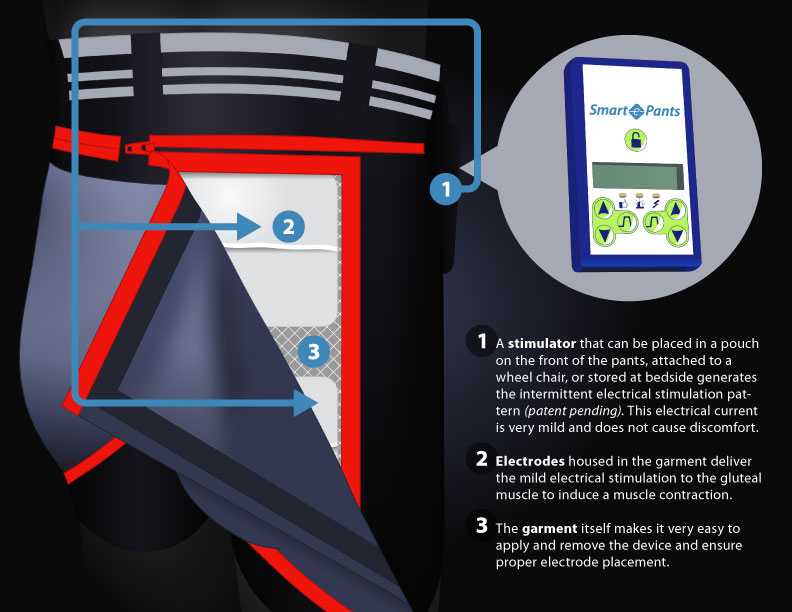 Electrodes
Add your text here
Garment
1.
2.
3.
[Speaker Notes: Image URL: http://www.prevbiotech.com/images/smartepants4.jpg]
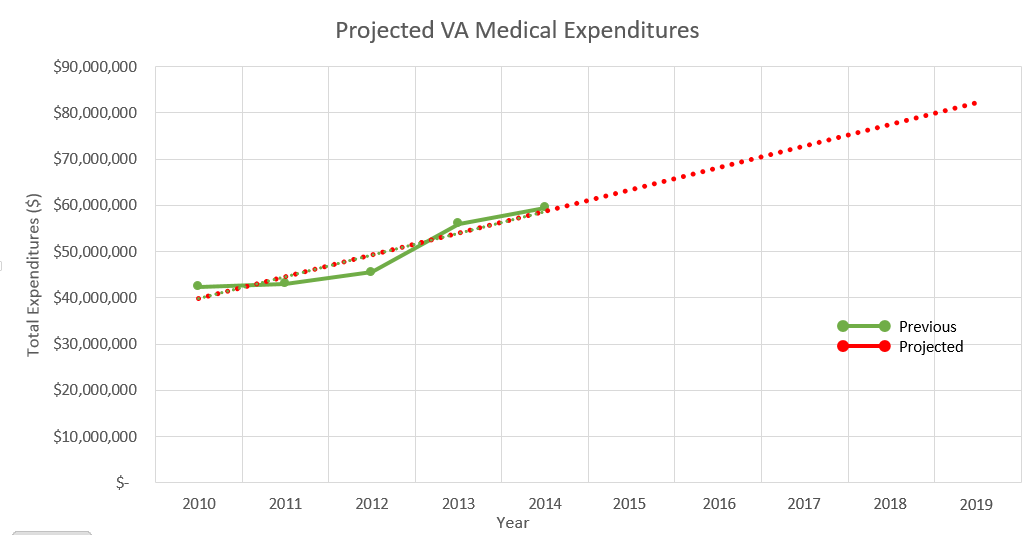 [Speaker Notes: Image URL: 
-http://www.gsi.no/images/turn_9747.jpg
-https://i.guim.co.uk/img/static/sys-images/Guardian/Pix/pictures/2014/6/18/1403091632046/district-nurse-assisting--014.jpg?w=620&q=85&auto=format&sharp=10&s=81509b7cf2404934e6f61e6ec21e12c1
-https://encrypted-tbn1.gstatic.com/images?q=tbn:ANd9GcQsUjxDIR9cAUIw3qpZUXPiaxezHdlFjRfBooLcU51M4N4FLARKHA
-data:image/jpeg;base64,/9j/4AAQSkZJRgABAQAAAQABAAD/2wCEAAkGBxQTEhUUEhQUFRUXFxUVFxQXFRQUFRgVFBUWFxUUHBYYHCggGBolGxQUITEhJSksLi4uFx8zODMsNygtLisBCgoKDg0OGhAQGywkHCQsLCwsLCwsLCwsLCwsLCwsLCwsLCwsLCwsLCwsLCwsLCwsLCwsLCwsLCwsLDcsNzcsK//AABEIAMEA8AMBIgACEQEDEQH/xAAcAAABBQEBAQAAAAAAAAAAAAAAAQIDBAUGBwj/xABBEAABAwIDBAcGBAUDAwUAAAABAAIRAyEEEjEFQVFhBhMicYGRoTJCscHR8AcUI1JicpLh8VOCohY0whUzQ3OD/8QAGgEAAgMBAQAAAAAAAAAAAAAAAAMBAgQFBv/EACcRAAICAQQCAQQDAQAAAAAAAAABAhEDBBIhMRNBUQUUIjJhcZEV/9oADAMBAAIRAxEAPwD0nMNJuo6tcDgTwn0S1GmbRJB1toQR6ZlGd97Q1s74c6f/ABJ8VJeybrW8Rb7KXOLXF9LqNgksBkdoDKbAZYuJ3eHmmNBIFrksbeRc5nOnlMKAsmbUad4PKU1lT9xG48LEAxfvUcHIR2tWtGY9+jfdsQhxBeSdJPgBZvhc+SAslqVgBIv6IdXA5+nmVXd7YAsLjfyT8o7XARbznxgFBKsU4wcomNd998Ru471L14kC3GZ5W+CD1XU+71mXT3s2vflmeUKmWzGsa982nn7J80Epl5jwdCCUjagOhCq4rLbL9bJGPDTfWNb3NteOvJBNl5AVPrnSRbdwBkzytpp6oGIMTPkBxj1F1AWXE4Khj9q08PT6ys4NEmN5dB3DevP9o/io4O/SotDdxcSSfKIVHJIuo2enEKBefbH/ABSY4luIYW8CwSPJdts7adLENzUajXjfBuO8ahCkmFUWykQhSAqAUgKEAOlJKRCCASpChBIShIlCiwBLKSUKGBI9oOolBYDqAdychOFDRTF7apvUt4DyUiFBIzqm8B5JGYcAk68LaRP1UiAUBQBgGg00Q5gIPPhZORKCSt+TERIjhlHPnG/huUwpi++dZunEpEAkAYOASdU3gPJLKdKgkjNJvAKLG1qdJjqlSA1oJJgfd1YJXmvT3bXWv6phmmx0GNHP3eAuqTlSLRjZz3Snaj8W8uNm6Nbwb9wufqYKGlx8FvihM/ff8lDthsENA0+O/wCIWJztmmMVRzFHBGSVe2VXqUnZmOc1wNiCQf7rpsFgAacxeyrVcCA0xrKjyOy2xHe9DOlBxINOrAqt3j3hf1XUrxjZOINGuHjc4fOfivZGPm43381qxT3IRkjTHyiUiVNFioSIlACpEhRKhgCUJsolQAsoTSlBUEllIkQnihySUiEAKlCalBUUSLKpbS2tSoR1jwJ0GrvJcx0l6ahksw5BO+puB4N3E815/i9oOeSXElx1JN/7ro6fQOfMujLl1Kjwj0XFdPKQMMpudzLg0fAlV/8ArsnSiPF5PyXnX5tAxR4roR0GFLoyvVT+Tt8V0yxB9nIwcmgnzKx8V0wxQP8A7zgOIDfosJtY77priOa0R0uJdRRR55v2bJ6V4vfWdyNoWXsevnysOomeZOqozknLca5TuPJO2NQe6qSwS4GTw1XI+qaVNb4Lo26LO921+zpabRYneSfX+6ZiatNxubzPr/ZYOMxVRtUUyCMpiOQWT1zs2+Z+v1XnEkzs7WekYSMoaOA+SXF4cBokhouZOixdk1XHvMeS6ath2vY1rxIkGOYukOSsfiwyZiYHo4+s/wBppaCAHNk63cTO/TzXqAG7gqmyyBTAAiLeKtZl0MMajZjzP8mh8pZUWZGZNsTRIkTQ5KCgKFRKbKSUEjpSEpEkoJFJRKSUkqoFyUmZNlMLk4RRLmTXOULqijbUMiFBNFknw9PVcD006XTNGgezcOePej3R/D8fj12K/UlhJOYEW1uN3NePbbwD6DiyoDG5/umN4PyXQ0mKO65GPUZJJUinUrE/T70VcP4Hl/YoIUB1+S7S4Oc2TNep6JkSqDnSrOCMtd96KYzV0FF8FNqBQUa/FWZTbsCq2teFv9Dm5atZx9mKQE7y5znEDuDPULmtoUo7QXQ7DpvcaTRaQ6oTuBdlYzvs1/muT9Sm3glH2bNDSzRbOi2nsynXqB8Q8bx81gV+i+SpmLpHgvQtlbFYJzkv5eyPRan5Clly9W2O75rycNNka5Z6aeqx3wjj8PhGUxIiNy1NlYE1CHvAyAmGmZMaHmOasf8ATwFmVDlPuuAJHc4RK2aloHIffopw6dqX5Bm1ScUoDKVNrBDQAOAQ5ya5yhqVFsswkudIHqm6snMqKLAuhyeCqLsSG2JU9KqDoUJoiiykKAUK4CSkSFAcgAlNJSkpFDAsOcoXVElR6rPcmCiQvSB8AlRByjrVPRXxRtlMkqQU6h1G4yrO1Nniq0uaGn9zCAQfA/d1DSbFPmTI4iNfip8Fi4JAva7eMcPVa3foyd9nFYjonhXuhwqUDxYeyP8Aa4adyp4r8OXG9HEMfwzAtPjBK9B2jh2VRIsePyK54tdTdvCZHNL5Fyxx+DgNodDMZT1p5ubHNPoYPoszD4d9KQ9jmng5pab6GDuXq1XaL9Dfw+YXN7a2zSdVLK+HbVaAO21xZWaTrDxYjkQtOHLPfdWLlCK9nGVGw7kVI2oRHxXQ1djYatfD4prXbqeJikb7usHZPoqmK6N4qld1CoW/uYBVYfFkha1mjfPH9ivHIo9QahyNiXWvoP4jyAuuy6B03VmvqCTTz5KObRtNggEd5Lj4rjjg6pa5rGPBLTJLXCBvEkWnReodD8J1GDo094aCe91z8Vx/qGXdKkzoaPHXLRu0WBoj1UmZV86Q1VzToFjMo6zrqI1FFiKuiiyKHVHrPq41oeGukzax0O6R3SrLGufYDx3Jaeyx1mYukxGXdbf3qjfNF6dWTnAtLcwkRrw9VUa4e7eFY27islGMwbmsOJ4x3Kjsose2GEOaPeEg+M70nLKuBuLHv5K2OOd06W03z3KiytUZYkjgR3LdcxjnWAkalZ+0WBrhOhkH5HlvVI5C08NKznNo4zG606j33IgEA8rHVZeO2tj6RAqGs3NpBzAnhmbInkuh69suB9r5j/IXc9HCKmHpO1OUajeN6clfsT5K9HBdGaWOrumpUr0qYAOZwyl06Bod8dFsdIXVKFJr8PXrVXEex1YrTeJ7LJaOa6faVMEkBkui7+AJi/M3WPWwlVroo1XscRE9gxwEFsk9ylccFVPfI4+l0uxoN6Bd/wDjVHlBVxvT1zbVcM5vdmHo5vzXQf8Ap+JAJdXe6pFnuNh/t5pmOomsGiuGvaTDxBI09oQZFx6qPyXsZvh7X+GpVeoS5MLk0uWtcmQVzt08J7lBUeYlMJieZv36JrHzbu9J+oW/DDajJknZpYOp2HZyQANwn2oIt4G6rPjcZGoPBPwzwA4OuOwba23eqiexoNt+gGuukK9csWTU8TJlwIJ94aHmVSxlFxkgtdvAFjPLd4K5Qx2Rr6bmSSYgnLlMQdyyXuI0Ko42FlBuJBN5BGo0I7wVQ2psplQZgO1x+oU22aQf2gS1wntN18eIU2xaOZpzkkgxOlvJJeolBjFh3o59vRus5ocwB0iYkA+RUTHYrDns9fS7s7R6WXfYduXsjTmrOdZP+1li3GcVJHUX0nHOKlFtHA4PaeKrVqYrVar2ZodmJygQb3svQcI6KbBwa34f5WNtkdgkd6vYbFteBlI004bvks/3Sz5HKq/gvLSPBBRTsv8AXJjq6rOqqrVrKWxSRofmE9hDnAFZNJznGGiSt3CYUt113qkpjIRTfJO/NTa7IwvIFmixJ3CTYd6TDuqEt6zK0xJAgweAO8JMfXyMJ33DRvk/FFJrWAkE7zmJkx3q2njb3egzS4oxsWc9dxdfK2GzoATeBxV3B1WTkbIHNrgL7wSIKzKZL3OcyCSbTpAWvh6j9HsH8zbj6hZckrkzdhVY0No7JyuLhMnmYPhoodr0hZpvm07xu9VqudAusbabr0y46ugfFUi+SmT8onK4vCOYZHa387DevRei1PLhqbeDR9Vy2PoBx7IzZhYTeV2WyWBtMNgjKBO/T7K2QObN0y5XoFzSAb7jCdTwoHfv5lMwmILyYjKN97+eilxDwBeY7v7pgtlTaFVrAC4E9yyqdRtR7i4BrB7JjtFXvbORt2jNMm4DtCJF/kq4wT6ZAABYbEWMc54qPY3DC5csy8yytsbSyVKFMavdfuAgDxJ9FpSuIxmK6zaTRqGODR/tBJ9Vv08N0rM2ee1HYVaiipmEj0jVti+DE+zSY0t7bYIIiYBLT8jpdUqhJmU1r4+/JSVBNx9/d0E9jKj5ubnionpxSFDJRkY8ga/5VvYwgHmfgquNbMuPOPkpsHVytvZcrM+TZh6NWq6IPgpA9YWN6S4amCH1mA8B2j5NlaWCxLajGuaZaQCCN4XK1UKluO5osilHb8DsY2WlYNNjhpPguke4aaqA0AssZUbGrKNLFVNHCedgrLKZcrAoBSGsAN3edE1Zp9JiHp8fbQlLDEQZjmLFbrMY1zO0e03ebSOawa2JDfaN1ivxBqus4/ytTMcZXyJzSx1SOkxFTrKtLK5pa3Pn8QMoE+N+9Utt43JTFOe1HagzAnTv+is4LY7iLtnxE+aqV+iZzEtc8DeJBHrxW+PkUNqic6Tx7r3GZ0d2p2ywiby0+FwuspYmRoY8Fn0NiMw7WGJqVCRJ1ECTHKNSr9B+UwRqdwlYskNr5NuGe6PRK4l5gaDUrE21jSKjaYLdRYNLnyfZbY8ZPiulLXkQ1pJ4fXgqNPZJ9oZDVpuLg8jNBeAHNB4x5K+LE5MXmyqKINiObTzOc4EhoEcDOk6z6LQpYypmbly33RJ533qrVwjx7s3mYEHkeKh2FjSXuhpDbWN3Nj3YWpRpCIzgo2+WzqsHWDgIaQ2LH5KWpSB1PdyUGDxRe0Esc08CFYL7xv4b1ZGaSG0qDWmWjknvZPcpMqQuVqRFHBVaoa0uOgBPldeddE6ufF5nakPd3k/5K6/pViurwtQ7yA3+owuI6Ff9yP5H/JdHTKoNmPUy/JI9BGqdKiplSgWTULL2Hwudpc1wkatNjfQgqF0tMEEHgoaFQjvW1h64e0kgyOABI8NSEW0WSsySJ0UT3QtU0gTYAk8AN32Vn16wG633xRKXBKiY20iAGzYEwO9cV0vc8m7nZCBoYLSJBtv3Ls9ttdVaCdzhlAEAAhcv0vZLDyPxF/gudl5dmmD4o4f8oT7BDuWh8iu6/D7bDmzh6gI3smR3t+a4GqpKGOqNjK9wjmbJOSHkjQ/BleKe5HujsRwWdiukdGnZ1RgPAHM7+lsleTv27iHWdULu/wDwq5xtT9x8LLFHQ1+zN8/qd/qj0TaHTdoH6THPPF/6bPW5UWwjicWTVqVBrDGtsxo0e4DeQcouuN2FsWri6mSnuEuc42aOJ+m9ewbC2J1DKNIX7JkxEkG/xT/HjxqkjM82XL2xtPYjnQAc17k3n6rpdldFGUgDNzcwABK19mbPyCT7XwHBX3FTFNclJO+CtSw4b/hH5fn3qyAngJ2+XsTtRQxeEDg2WyROUwLTqJ3TAUFDBgOJf2eNxPdC2AoqjBwS3GLdyGRySiqREBaGjKOKja0aAd/NWXNlR0m6+S0xca4Mzu+ROrGm5VcTRazNUa0ZouYuQNFehMqNBsdDYqZcolDHOgchc/4UGz3HM7fc9r5eqi2ViC4O6wixy8L3zfRZ2N2jUa45CA2LAX87JO6ka8WF5ei/tnbD6DqfYzNdmDnC+UiMtuBBN+Shw22DV9gG0SSI1EghSteKpbLu0BcRbtRIUVTBtovzMaQ2oC5zWhzgHiBMe6COH7VT+bKWlxR5p+IFeKLGfufPg0f3WB0J/wC4P8jviFb/ABDqzVpN/axx/qd/ZVOgwmu48KZ+IXXwqsaOVl5yHds1CmYVDSTmuVwHTCsU65bdpjuVSpxCt4TZ1Wr7DTH7jZvmdfBVlJLstFP0K/EPNptuAsq4og6ytej0arfvp90n4wqRoOa4si4MGPj3JTlGXTGbZIjq0W9U7lBXF7ZwBe1wsXGIF414rrtsYttMBgPaPtbwOAWdhNm1KplrHuH8pjzWefIyPZ5JjsC+mYcD37iqOVeynYD5y16Za0zdwEEDWPMKptH8PcO6MjnU3Hdu8ljeVQdM1R085q0eUNbdOLLru634cV80U3sd35gfQFPpfhtiC6HETOjQSfMgBT5U1wU8Mk6Z0H4LbMHU4iq4e+xgP8jSSPN4XpeAwl87h2tw3NHBVuivR9uDwzKI3S475c4ySVsBqjbbtjN21UhwKeEjWp6tRRsSEsJYQgqIAlIlKAgoJIgEjzbuT2apG6lQntZNWRgJlWwTqXDgm1hoOJWlMU0ZlbCOzEtiJJAg+9Fz97lQxuBBJDqgDidAIt/MrOLNTrXE1HU25g1rQGEGIvcEySSocVgqofmBDxMxDWkRofPdCzyj7HqUnDbZNgdkFh7OVtzeCSRumTaFoVAWw5xb/wA48rgKscY9g7UDiDp4QSjZ+3W1C5rmOY5vESDwIKhNFao8N6b1ZxTh+1rW+k/NSdBD+u//AOs/ELL6Q1s2Jqn+Nw/pMfJdF+F+yqlbEPLQcgZDn7m5jYHiTBsuu5KMFZzP2nwdWXQO9T0dnVnjMym4gb4jynVdpgti0qdw0Od+5wk+G4KttDa5biqNBjHOkFziBYDQX77lZMmqro1QwX2QbG6OhozVxLrEM3N7+JXQFloFu6yC8DvTqfFZZ5HNj4wURtILmNtCoarqdNskwbWmeJXSir2jGnzSOpjNmMaRKiEtvKLON9nObD6LBrjVxOV7zo3VrTv19o+nBdDU0tYBOzZjbRSlilybBRSOT2rVBf2jYCAeBMH6Io4CpULC1sahzjoAb5hxXQt2ZSzFxYCTe9x5GyuNWbw27kbfutsNsEQ4TBtYIA+vmpw1OhIE9UjE5Nu2wDUJ0JIUkBCFDisW2mL3J0A9Vm1NpuPsjL6n1S5ZYxGwwznykbKAsN21KjdQHehHkn0dtH3mDwJlUWogXelyI2YSEKtR2ix+hg8DZPrYlrdSE3fGrsTsknVEoUFOpmeY0EDxKqV8YSLeCs4CnlHPelPJukkhvj2xbYlSqG1LnUC2uio7Vxbyw9V2TB7Rgnw4KXao7bDyI+CrVmzbjbzVcmWX6robiwwpTK2B2G/IzrKr3PAGYkzfXetKpgXEXIPpYfNXqSkCbBCXOnwZVChUzkObLbQbcN4KuswYvYCTJ5niVaQ1wV7E8nzz0Z6FYnHvzhpZSLpdWdAF5JyzdzvRe67G2PTw1JtKi0NY3zcd7nHeSrmGptYGsaAGgQALADknVHp+TI5CceNRGVH5QTwTMPTHtwMzgJO++6U6pTzCDpvTXgmwsOKRK7HoZRqhznAXyxJ5ncpqjjFtUzD0w0Q0QFK0KFHgm+RKNINEfZ5pzglKAFZcIrYAQnJpKlhCAblTQFJCSENAIU0BOSSgBQm1XACTuShPI4ovgDksXjQ953xoJsAgVRFz5BdJWwVNwhzW/A+bYKz6mAw7NCGHkb+t1knid3Z0IamFVTM6o6WqKlp9labaWHNus9Y+SkpbPpC+YkcJHyS/C38FvuMa+TKLgIUjHfeqt4nZbSZaT/uEjwIWdTaTpa5t3aqvilF9F/Ljkuy9SqxzVTGYrFZv0yxrP+XiSPgkNRzdQnNxKGpAox74ZKytUeR1l43239ysUzLwOc+Sqmq79p8iptlOzOe5wcALCQRM3JHHRWxxcpETkox4NTrwIE3T8x5D1WfXw5cT2iNOyZygchxWftTDV6PbpEPYLlhBnnBBlauTEopnQZBvM9/0SnKOXcuZxe2qjbUqBcf3OcMnpc+ICqt2hWNJ1Sq9rQDZogXkWv3osvDBKSt9HbVKJ4HySCieB8ktSpiMzxlhl8pblL/eg3MHRv8AUoKf5vOMwaBLdCHD2RMyAdc2m+FppGKyY03ftKHUj+0+ShqfmgBGcuygOP6cB0iXQLkRmkW0EaqSu7EGp2Ccoccw7I7P6WWJF/8A5N49AEbQ3DaNJ0DsnyUppu4HyVTZbsXnaK/7YA7OUuDXSSQLScnJWWuxIpkhuZ8iA4t0vNxYbvVG0Nw/q3cD5J7mGND5KA18XJ/TYQGyLxJEdjXmRP8ADzT3VcTkHYbnvmuI0OUi/Fun8Y4I2huMnauNr06lPq6JqM7RqWMxYNy85nVbGHfnbmaHCdzgQR3hRDEYqb0gRLogiYGXLv3y7yUH5jFzGQS5rzugEZQ2+6ZJi+irspg5Gh1Z4IFM8Cqz6mKuMo/mEXvc66xFtLlPZiMTmbNMZZdmAgOiBljtQbzrHgrbQ3E5pngU1zCNx8lCcRif9MTfhE335tNI43mFd2a6qQeuABm0aERrrxlQ4BuKNQv91pVOuKwbeAd0Bzz5BdKhLeG/ZdZK9HntWniXky15BtBBNpmYAhpuNOGqRmzav+m7+kr0NCo9MvkPKzz8YCp/pv8AIp/5Gp+x/kV3qFH2kfkPLI4ijRrt0bUHgU9tGrDuw6XGSYMzxXaIUrT102DyX6OUoYYuJzsffQ5dPFWW7My6A+U+q6JKnLHS5I8jMRuGO9s+BTjh3ftPktlCnaiN7MCrSc33T4CVBTw5qXexwIsPaC6ZIp2oPI+zlqmyHZs3aIiIvPloU5+yS4Q9sjXS5jSV06EbbL+eVUKhCFYSCEIQAIQhAAhCEACEIQAIQhAAhCEACEIQAIQhAAhCEACEIQAIQhAAhCEACEIQAIQhAH//2Q==]
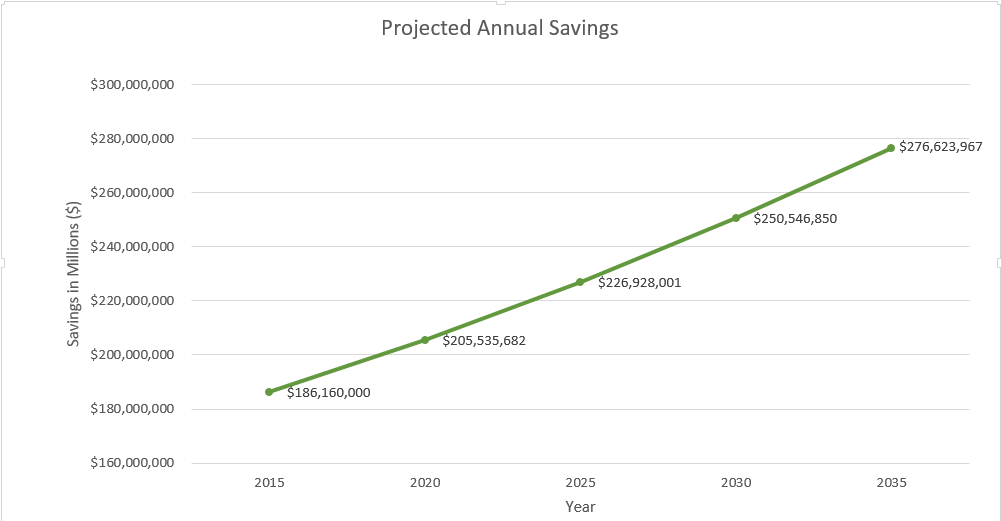 [Speaker Notes: Image URL: 
-http://www.gsi.no/images/turn_9747.jpg
-https://i.guim.co.uk/img/static/sys-images/Guardian/Pix/pictures/2014/6/18/1403091632046/district-nurse-assisting--014.jpg?w=620&q=85&auto=format&sharp=10&s=81509b7cf2404934e6f61e6ec21e12c1
-https://encrypted-tbn1.gstatic.com/images?q=tbn:ANd9GcQsUjxDIR9cAUIw3qpZUXPiaxezHdlFjRfBooLcU51M4N4FLARKHA
-data:image/jpeg;base64,/9j/4AAQSkZJRgABAQAAAQABAAD/2wCEAAkGBxQTEhUUEhQUFRUXFxUVFxQXFRQUFRgVFBUWFxUUHBYYHCggGBolGxQUITEhJSksLi4uFx8zODMsNygtLisBCgoKDg0OGhAQGywkHCQsLCwsLCwsLCwsLCwsLCwsLCwsLCwsLCwsLCwsLCwsLCwsLCwsLCwsLCwsLDcsNzcsK//AABEIAMEA8AMBIgACEQEDEQH/xAAcAAABBQEBAQAAAAAAAAAAAAAAAQIDBAUGBwj/xABBEAABAwIDBAcGBAUDAwUAAAABAAIRAyEEEjEFQVFhBhMicYGRoTJCscHR8AcUI1JicpLh8VOCohY0whUzQ3OD/8QAGgEAAgMBAQAAAAAAAAAAAAAAAAMBAgQFBv/EACcRAAICAQQCAQQDAQAAAAAAAAABAhEDBBIhMRNBUQUUIjJhcZEV/9oADAMBAAIRAxEAPwD0nMNJuo6tcDgTwn0S1GmbRJB1toQR6ZlGd97Q1s74c6f/ABJ8VJeybrW8Rb7KXOLXF9LqNgksBkdoDKbAZYuJ3eHmmNBIFrksbeRc5nOnlMKAsmbUad4PKU1lT9xG48LEAxfvUcHIR2tWtGY9+jfdsQhxBeSdJPgBZvhc+SAslqVgBIv6IdXA5+nmVXd7YAsLjfyT8o7XARbznxgFBKsU4wcomNd998Ru471L14kC3GZ5W+CD1XU+71mXT3s2vflmeUKmWzGsa982nn7J80Epl5jwdCCUjagOhCq4rLbL9bJGPDTfWNb3NteOvJBNl5AVPrnSRbdwBkzytpp6oGIMTPkBxj1F1AWXE4Khj9q08PT6ys4NEmN5dB3DevP9o/io4O/SotDdxcSSfKIVHJIuo2enEKBefbH/ABSY4luIYW8CwSPJdts7adLENzUajXjfBuO8ahCkmFUWykQhSAqAUgKEAOlJKRCCASpChBIShIlCiwBLKSUKGBI9oOolBYDqAdychOFDRTF7apvUt4DyUiFBIzqm8B5JGYcAk68LaRP1UiAUBQBgGg00Q5gIPPhZORKCSt+TERIjhlHPnG/huUwpi++dZunEpEAkAYOASdU3gPJLKdKgkjNJvAKLG1qdJjqlSA1oJJgfd1YJXmvT3bXWv6phmmx0GNHP3eAuqTlSLRjZz3Snaj8W8uNm6Nbwb9wufqYKGlx8FvihM/ff8lDthsENA0+O/wCIWJztmmMVRzFHBGSVe2VXqUnZmOc1wNiCQf7rpsFgAacxeyrVcCA0xrKjyOy2xHe9DOlBxINOrAqt3j3hf1XUrxjZOINGuHjc4fOfivZGPm43381qxT3IRkjTHyiUiVNFioSIlACpEhRKhgCUJsolQAsoTSlBUEllIkQnihySUiEAKlCalBUUSLKpbS2tSoR1jwJ0GrvJcx0l6ahksw5BO+puB4N3E815/i9oOeSXElx1JN/7ro6fQOfMujLl1Kjwj0XFdPKQMMpudzLg0fAlV/8ArsnSiPF5PyXnX5tAxR4roR0GFLoyvVT+Tt8V0yxB9nIwcmgnzKx8V0wxQP8A7zgOIDfosJtY77priOa0R0uJdRRR55v2bJ6V4vfWdyNoWXsevnysOomeZOqozknLca5TuPJO2NQe6qSwS4GTw1XI+qaVNb4Lo26LO921+zpabRYneSfX+6ZiatNxubzPr/ZYOMxVRtUUyCMpiOQWT1zs2+Z+v1XnEkzs7WekYSMoaOA+SXF4cBokhouZOixdk1XHvMeS6ath2vY1rxIkGOYukOSsfiwyZiYHo4+s/wBppaCAHNk63cTO/TzXqAG7gqmyyBTAAiLeKtZl0MMajZjzP8mh8pZUWZGZNsTRIkTQ5KCgKFRKbKSUEjpSEpEkoJFJRKSUkqoFyUmZNlMLk4RRLmTXOULqijbUMiFBNFknw9PVcD006XTNGgezcOePej3R/D8fj12K/UlhJOYEW1uN3NePbbwD6DiyoDG5/umN4PyXQ0mKO65GPUZJJUinUrE/T70VcP4Hl/YoIUB1+S7S4Oc2TNep6JkSqDnSrOCMtd96KYzV0FF8FNqBQUa/FWZTbsCq2teFv9Dm5atZx9mKQE7y5znEDuDPULmtoUo7QXQ7DpvcaTRaQ6oTuBdlYzvs1/muT9Sm3glH2bNDSzRbOi2nsynXqB8Q8bx81gV+i+SpmLpHgvQtlbFYJzkv5eyPRan5Clly9W2O75rycNNka5Z6aeqx3wjj8PhGUxIiNy1NlYE1CHvAyAmGmZMaHmOasf8ATwFmVDlPuuAJHc4RK2aloHIffopw6dqX5Bm1ScUoDKVNrBDQAOAQ5ya5yhqVFsswkudIHqm6snMqKLAuhyeCqLsSG2JU9KqDoUJoiiykKAUK4CSkSFAcgAlNJSkpFDAsOcoXVElR6rPcmCiQvSB8AlRByjrVPRXxRtlMkqQU6h1G4yrO1Nniq0uaGn9zCAQfA/d1DSbFPmTI4iNfip8Fi4JAva7eMcPVa3foyd9nFYjonhXuhwqUDxYeyP8Aa4adyp4r8OXG9HEMfwzAtPjBK9B2jh2VRIsePyK54tdTdvCZHNL5Fyxx+DgNodDMZT1p5ubHNPoYPoszD4d9KQ9jmng5pab6GDuXq1XaL9Dfw+YXN7a2zSdVLK+HbVaAO21xZWaTrDxYjkQtOHLPfdWLlCK9nGVGw7kVI2oRHxXQ1djYatfD4prXbqeJikb7usHZPoqmK6N4qld1CoW/uYBVYfFkha1mjfPH9ivHIo9QahyNiXWvoP4jyAuuy6B03VmvqCTTz5KObRtNggEd5Lj4rjjg6pa5rGPBLTJLXCBvEkWnReodD8J1GDo094aCe91z8Vx/qGXdKkzoaPHXLRu0WBoj1UmZV86Q1VzToFjMo6zrqI1FFiKuiiyKHVHrPq41oeGukzax0O6R3SrLGufYDx3Jaeyx1mYukxGXdbf3qjfNF6dWTnAtLcwkRrw9VUa4e7eFY27islGMwbmsOJ4x3Kjsose2GEOaPeEg+M70nLKuBuLHv5K2OOd06W03z3KiytUZYkjgR3LdcxjnWAkalZ+0WBrhOhkH5HlvVI5C08NKznNo4zG606j33IgEA8rHVZeO2tj6RAqGs3NpBzAnhmbInkuh69suB9r5j/IXc9HCKmHpO1OUajeN6clfsT5K9HBdGaWOrumpUr0qYAOZwyl06Bod8dFsdIXVKFJr8PXrVXEex1YrTeJ7LJaOa6faVMEkBkui7+AJi/M3WPWwlVroo1XscRE9gxwEFsk9ylccFVPfI4+l0uxoN6Bd/wDjVHlBVxvT1zbVcM5vdmHo5vzXQf8Ap+JAJdXe6pFnuNh/t5pmOomsGiuGvaTDxBI09oQZFx6qPyXsZvh7X+GpVeoS5MLk0uWtcmQVzt08J7lBUeYlMJieZv36JrHzbu9J+oW/DDajJknZpYOp2HZyQANwn2oIt4G6rPjcZGoPBPwzwA4OuOwba23eqiexoNt+gGuukK9csWTU8TJlwIJ94aHmVSxlFxkgtdvAFjPLd4K5Qx2Rr6bmSSYgnLlMQdyyXuI0Ko42FlBuJBN5BGo0I7wVQ2psplQZgO1x+oU22aQf2gS1wntN18eIU2xaOZpzkkgxOlvJJeolBjFh3o59vRus5ocwB0iYkA+RUTHYrDns9fS7s7R6WXfYduXsjTmrOdZP+1li3GcVJHUX0nHOKlFtHA4PaeKrVqYrVar2ZodmJygQb3svQcI6KbBwa34f5WNtkdgkd6vYbFteBlI004bvks/3Sz5HKq/gvLSPBBRTsv8AXJjq6rOqqrVrKWxSRofmE9hDnAFZNJznGGiSt3CYUt113qkpjIRTfJO/NTa7IwvIFmixJ3CTYd6TDuqEt6zK0xJAgweAO8JMfXyMJ33DRvk/FFJrWAkE7zmJkx3q2njb3egzS4oxsWc9dxdfK2GzoATeBxV3B1WTkbIHNrgL7wSIKzKZL3OcyCSbTpAWvh6j9HsH8zbj6hZckrkzdhVY0No7JyuLhMnmYPhoodr0hZpvm07xu9VqudAusbabr0y46ugfFUi+SmT8onK4vCOYZHa387DevRei1PLhqbeDR9Vy2PoBx7IzZhYTeV2WyWBtMNgjKBO/T7K2QObN0y5XoFzSAb7jCdTwoHfv5lMwmILyYjKN97+eilxDwBeY7v7pgtlTaFVrAC4E9yyqdRtR7i4BrB7JjtFXvbORt2jNMm4DtCJF/kq4wT6ZAABYbEWMc54qPY3DC5csy8yytsbSyVKFMavdfuAgDxJ9FpSuIxmK6zaTRqGODR/tBJ9Vv08N0rM2ee1HYVaiipmEj0jVti+DE+zSY0t7bYIIiYBLT8jpdUqhJmU1r4+/JSVBNx9/d0E9jKj5ubnionpxSFDJRkY8ga/5VvYwgHmfgquNbMuPOPkpsHVytvZcrM+TZh6NWq6IPgpA9YWN6S4amCH1mA8B2j5NlaWCxLajGuaZaQCCN4XK1UKluO5osilHb8DsY2WlYNNjhpPguke4aaqA0AssZUbGrKNLFVNHCedgrLKZcrAoBSGsAN3edE1Zp9JiHp8fbQlLDEQZjmLFbrMY1zO0e03ebSOawa2JDfaN1ivxBqus4/ytTMcZXyJzSx1SOkxFTrKtLK5pa3Pn8QMoE+N+9Utt43JTFOe1HagzAnTv+is4LY7iLtnxE+aqV+iZzEtc8DeJBHrxW+PkUNqic6Tx7r3GZ0d2p2ywiby0+FwuspYmRoY8Fn0NiMw7WGJqVCRJ1ECTHKNSr9B+UwRqdwlYskNr5NuGe6PRK4l5gaDUrE21jSKjaYLdRYNLnyfZbY8ZPiulLXkQ1pJ4fXgqNPZJ9oZDVpuLg8jNBeAHNB4x5K+LE5MXmyqKINiObTzOc4EhoEcDOk6z6LQpYypmbly33RJ533qrVwjx7s3mYEHkeKh2FjSXuhpDbWN3Nj3YWpRpCIzgo2+WzqsHWDgIaQ2LH5KWpSB1PdyUGDxRe0Esc08CFYL7xv4b1ZGaSG0qDWmWjknvZPcpMqQuVqRFHBVaoa0uOgBPldeddE6ufF5nakPd3k/5K6/pViurwtQ7yA3+owuI6Ff9yP5H/JdHTKoNmPUy/JI9BGqdKiplSgWTULL2Hwudpc1wkatNjfQgqF0tMEEHgoaFQjvW1h64e0kgyOABI8NSEW0WSsySJ0UT3QtU0gTYAk8AN32Vn16wG633xRKXBKiY20iAGzYEwO9cV0vc8m7nZCBoYLSJBtv3Ls9ttdVaCdzhlAEAAhcv0vZLDyPxF/gudl5dmmD4o4f8oT7BDuWh8iu6/D7bDmzh6gI3smR3t+a4GqpKGOqNjK9wjmbJOSHkjQ/BleKe5HujsRwWdiukdGnZ1RgPAHM7+lsleTv27iHWdULu/wDwq5xtT9x8LLFHQ1+zN8/qd/qj0TaHTdoH6THPPF/6bPW5UWwjicWTVqVBrDGtsxo0e4DeQcouuN2FsWri6mSnuEuc42aOJ+m9ewbC2J1DKNIX7JkxEkG/xT/HjxqkjM82XL2xtPYjnQAc17k3n6rpdldFGUgDNzcwABK19mbPyCT7XwHBX3FTFNclJO+CtSw4b/hH5fn3qyAngJ2+XsTtRQxeEDg2WyROUwLTqJ3TAUFDBgOJf2eNxPdC2AoqjBwS3GLdyGRySiqREBaGjKOKja0aAd/NWXNlR0m6+S0xca4Mzu+ROrGm5VcTRazNUa0ZouYuQNFehMqNBsdDYqZcolDHOgchc/4UGz3HM7fc9r5eqi2ViC4O6wixy8L3zfRZ2N2jUa45CA2LAX87JO6ka8WF5ei/tnbD6DqfYzNdmDnC+UiMtuBBN+Shw22DV9gG0SSI1EghSteKpbLu0BcRbtRIUVTBtovzMaQ2oC5zWhzgHiBMe6COH7VT+bKWlxR5p+IFeKLGfufPg0f3WB0J/wC4P8jviFb/ABDqzVpN/axx/qd/ZVOgwmu48KZ+IXXwqsaOVl5yHds1CmYVDSTmuVwHTCsU65bdpjuVSpxCt4TZ1Wr7DTH7jZvmdfBVlJLstFP0K/EPNptuAsq4og6ytej0arfvp90n4wqRoOa4si4MGPj3JTlGXTGbZIjq0W9U7lBXF7ZwBe1wsXGIF414rrtsYttMBgPaPtbwOAWdhNm1KplrHuH8pjzWefIyPZ5JjsC+mYcD37iqOVeynYD5y16Za0zdwEEDWPMKptH8PcO6MjnU3Hdu8ljeVQdM1R085q0eUNbdOLLru634cV80U3sd35gfQFPpfhtiC6HETOjQSfMgBT5U1wU8Mk6Z0H4LbMHU4iq4e+xgP8jSSPN4XpeAwl87h2tw3NHBVuivR9uDwzKI3S475c4ySVsBqjbbtjN21UhwKeEjWp6tRRsSEsJYQgqIAlIlKAgoJIgEjzbuT2apG6lQntZNWRgJlWwTqXDgm1hoOJWlMU0ZlbCOzEtiJJAg+9Fz97lQxuBBJDqgDidAIt/MrOLNTrXE1HU25g1rQGEGIvcEySSocVgqofmBDxMxDWkRofPdCzyj7HqUnDbZNgdkFh7OVtzeCSRumTaFoVAWw5xb/wA48rgKscY9g7UDiDp4QSjZ+3W1C5rmOY5vESDwIKhNFao8N6b1ZxTh+1rW+k/NSdBD+u//AOs/ELL6Q1s2Jqn+Nw/pMfJdF+F+yqlbEPLQcgZDn7m5jYHiTBsuu5KMFZzP2nwdWXQO9T0dnVnjMym4gb4jynVdpgti0qdw0Od+5wk+G4KttDa5biqNBjHOkFziBYDQX77lZMmqro1QwX2QbG6OhozVxLrEM3N7+JXQFloFu6yC8DvTqfFZZ5HNj4wURtILmNtCoarqdNskwbWmeJXSir2jGnzSOpjNmMaRKiEtvKLON9nObD6LBrjVxOV7zo3VrTv19o+nBdDU0tYBOzZjbRSlilybBRSOT2rVBf2jYCAeBMH6Io4CpULC1sahzjoAb5hxXQt2ZSzFxYCTe9x5GyuNWbw27kbfutsNsEQ4TBtYIA+vmpw1OhIE9UjE5Nu2wDUJ0JIUkBCFDisW2mL3J0A9Vm1NpuPsjL6n1S5ZYxGwwznykbKAsN21KjdQHehHkn0dtH3mDwJlUWogXelyI2YSEKtR2ix+hg8DZPrYlrdSE3fGrsTsknVEoUFOpmeY0EDxKqV8YSLeCs4CnlHPelPJukkhvj2xbYlSqG1LnUC2uio7Vxbyw9V2TB7Rgnw4KXao7bDyI+CrVmzbjbzVcmWX6robiwwpTK2B2G/IzrKr3PAGYkzfXetKpgXEXIPpYfNXqSkCbBCXOnwZVChUzkObLbQbcN4KuswYvYCTJ5niVaQ1wV7E8nzz0Z6FYnHvzhpZSLpdWdAF5JyzdzvRe67G2PTw1JtKi0NY3zcd7nHeSrmGptYGsaAGgQALADknVHp+TI5CceNRGVH5QTwTMPTHtwMzgJO++6U6pTzCDpvTXgmwsOKRK7HoZRqhznAXyxJ5ncpqjjFtUzD0w0Q0QFK0KFHgm+RKNINEfZ5pzglKAFZcIrYAQnJpKlhCAblTQFJCSENAIU0BOSSgBQm1XACTuShPI4ovgDksXjQ953xoJsAgVRFz5BdJWwVNwhzW/A+bYKz6mAw7NCGHkb+t1knid3Z0IamFVTM6o6WqKlp9labaWHNus9Y+SkpbPpC+YkcJHyS/C38FvuMa+TKLgIUjHfeqt4nZbSZaT/uEjwIWdTaTpa5t3aqvilF9F/Ljkuy9SqxzVTGYrFZv0yxrP+XiSPgkNRzdQnNxKGpAox74ZKytUeR1l43239ysUzLwOc+Sqmq79p8iptlOzOe5wcALCQRM3JHHRWxxcpETkox4NTrwIE3T8x5D1WfXw5cT2iNOyZygchxWftTDV6PbpEPYLlhBnnBBlauTEopnQZBvM9/0SnKOXcuZxe2qjbUqBcf3OcMnpc+ICqt2hWNJ1Sq9rQDZogXkWv3osvDBKSt9HbVKJ4HySCieB8ktSpiMzxlhl8pblL/eg3MHRv8AUoKf5vOMwaBLdCHD2RMyAdc2m+FppGKyY03ftKHUj+0+ShqfmgBGcuygOP6cB0iXQLkRmkW0EaqSu7EGp2Ccoccw7I7P6WWJF/8A5N49AEbQ3DaNJ0DsnyUppu4HyVTZbsXnaK/7YA7OUuDXSSQLScnJWWuxIpkhuZ8iA4t0vNxYbvVG0Nw/q3cD5J7mGND5KA18XJ/TYQGyLxJEdjXmRP8ADzT3VcTkHYbnvmuI0OUi/Fun8Y4I2huMnauNr06lPq6JqM7RqWMxYNy85nVbGHfnbmaHCdzgQR3hRDEYqb0gRLogiYGXLv3y7yUH5jFzGQS5rzugEZQ2+6ZJi+irspg5Gh1Z4IFM8Cqz6mKuMo/mEXvc66xFtLlPZiMTmbNMZZdmAgOiBljtQbzrHgrbQ3E5pngU1zCNx8lCcRif9MTfhE335tNI43mFd2a6qQeuABm0aERrrxlQ4BuKNQv91pVOuKwbeAd0Bzz5BdKhLeG/ZdZK9HntWniXky15BtBBNpmYAhpuNOGqRmzav+m7+kr0NCo9MvkPKzz8YCp/pv8AIp/5Gp+x/kV3qFH2kfkPLI4ijRrt0bUHgU9tGrDuw6XGSYMzxXaIUrT102DyX6OUoYYuJzsffQ5dPFWW7My6A+U+q6JKnLHS5I8jMRuGO9s+BTjh3ftPktlCnaiN7MCrSc33T4CVBTw5qXexwIsPaC6ZIp2oPI+zlqmyHZs3aIiIvPloU5+yS4Q9sjXS5jSV06EbbL+eVUKhCFYSCEIQAIQhAAhCEACEIQAIQhAAhCEACEIQAIQhAAhCEACEIQAIQhAAhCEACEIQAIQhAH//2Q==]
S.O.I.=
48%
[Speaker Notes: Projected breakeven calculated using a simple payback analysis and rounded to the nearest whole number of days.]
Conclusion
Saves Lives 
Cost Effective 
Non-Invasive
Appendix